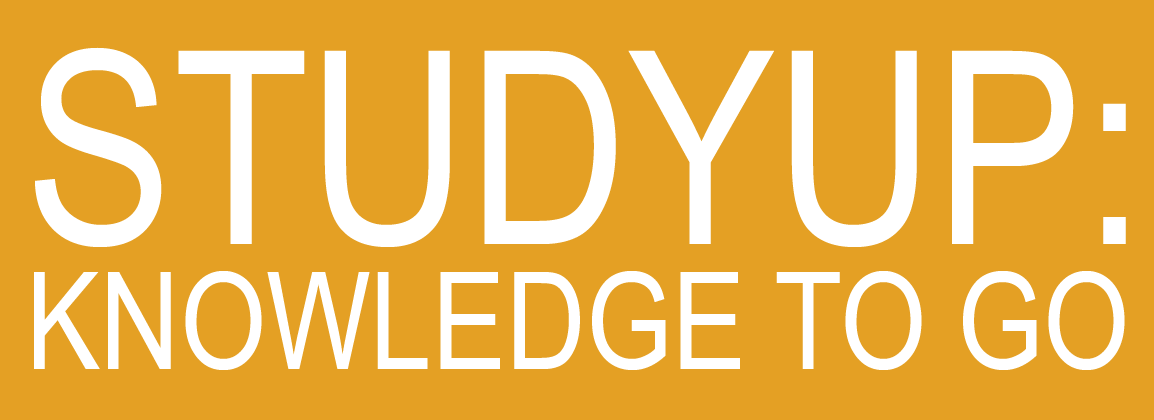 Don't shout, just argue 
Refining the thesis statement and perfecting those paragraphs
[Speaker Notes: This session finishes at 12.30pm, but I can stay for up to another half an hour to answer any extra questions or queries. 
This session is for you, so jump in at any time with your thoughts, ideas, suggestions, your experience etc.]
Learning outcomes
By the end of this session you will be able to: 
check that you
have written a clear thesis statement
have used topic sentences followed by evidence and examples
know
what “signpost” words and phrases are and how to use them
The purpose of an essay is to...
Make an argument 
Imagine you are a lawyer presenting a case


Argument: take a position / thesis statement / answer the question
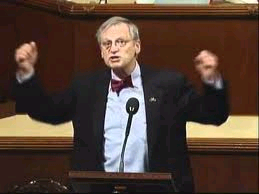 [Speaker Notes: - Just to re-cap (from the first session on essays).]
Arguments
An argument in life:
A disagreement: yelling, shouting, door slamming…
An argument in critical thinking:
A position or particular viewpoint
Reasons to support that view

A thesis statement is a summary of the 
main argument
Think to yourself “what’s my point?”
Example thesis statement
Question: “The Kardashians are the epitome of popular culture” (Brown, 2011, p. 15). Discuss. 
The Kardashians are the epitome of popular culture because their show and subsequent lifestyles reflect consumerist values, trivial pastimes, and superficiality.
[Speaker Notes: Re-capping from the firs essays session.]
Essay structure: the pattern
The introduction and conclusion mirror each other
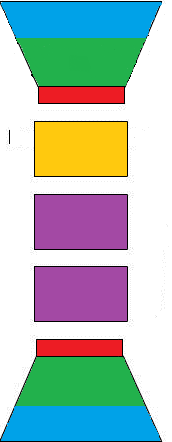 Broad opening statement
Narrowing topic
Thesis statement
Define core concept
Body paragraphs – explain your argument
Start with a main or topic sentence 
Followed by evidence and examples
Thesis statement
Summary of key points
Broad statement of significance of topic
Thesis statements and introductions
Take a position and make a statement (yes, no, it depends)
Say why (the “because”)
Write a thesis statement for this question:
Henry (2011) argues that the game of rugby exemplifies the best of New Zealand culture, however Aitken (2012) states that netball has had a greater influence on life in New Zealand. Is rugby better than netball?
[Speaker Notes: Remember to answer the question?
What is the question?]
Example introduction
Sport plays a significant role in influencing the norms and values that shape life in New Zealand. The game of rugby exemplifies some aspects of New Zealand culture. However, netball has had a greater influence on life in New Zealand, and is therefore a better game, because netball has increased women’s participation in sport, is a less violent game than rugby, and the morale and self-esteem of all New Zealanders has been boosted by the Silver Ferns winning more international games than the All Blacks.
[Speaker Notes: The thesis statement is in bold 
The standard pattern for an introduction is that it starts with a broad opening statement that introduces the topic. 
Then it often narrows down the focus further to your essay topic. 
Then the thesis statement.
For an introduction in a real essay, you’ll probably have a bit more information before the thesis statement – this is just to highlight the basic pattern.]
What are you looking for in the thesis statement?
Clear position: yes, no, middle ground (it depends, in some situations yes in some situations no, both equal etc.).
If taking the middle ground, still need to say something.
Not like this:
Rugby has influenced NZ culture by... Netball has influenced NZ culture by....   
More like this:
Rugby and netball have both made a significant contribution to culture in NZ, therefore neither game is better than the other.
[Speaker Notes: Often not a simple yes or no situation. 
But you still need to say something, otherwise you will end up simply describing different points of view: on the one hand ***, on the other hand ****.]
What are you looking for?
You’re also looking for why that is the case – the because, the by, the main key ways etc.
Why do you think what you think?
How to write a paragraph
A paragraph should start with a “topic sentence”
describes the focus or point of the paragraph
usually followed by evidence and examples (in “body sentences”)
Think about your thesis statement. Your paragraphs are there to make your case.
you’re explaining the because, the by, the main key ways 
this is where you explain why you think what you think - what evidence is there?
[Speaker Notes: POINTS TO MENTION
An opinion is a statement of what you think without reasons or evidence
An argument is statement of what you think and why.]
How long should a paragraph be?
How long is a piece of string?...
Make it long enough to develop your point
A paragraph should be at least 3 sentences long. 
In academic writing, it can be 5-8 sentences long.
Do the upside down test


(From: Williams, K. (2009). Getting critical: Pocket study skills. Palgrave Macmillan.)
The big block of text
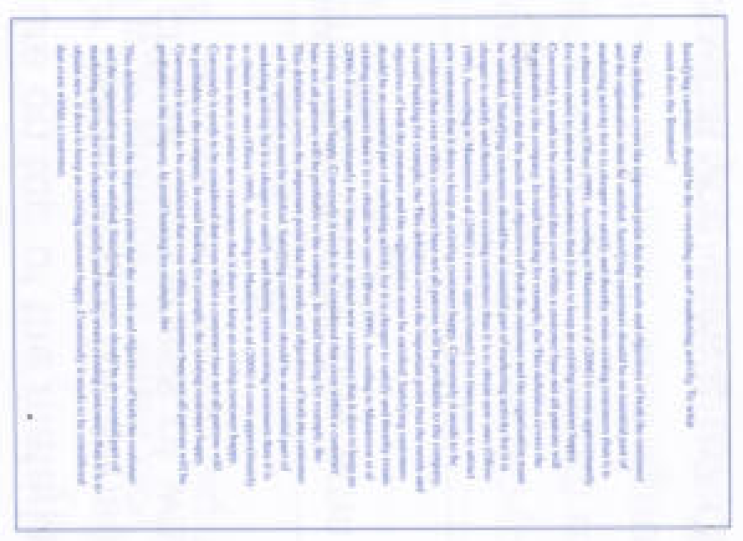 [Speaker Notes: - What do you think about that? 

- Off putting for the reader. 
- No structure.
- Everything run together.]
Quick fix
Turn into smaller paragraphs:
Spot where you move onto a new point (make a new paragraph).
Check you have a clear topic sentence for each paragraph.
[Speaker Notes: - What would you do to fix it?]
Choppy text
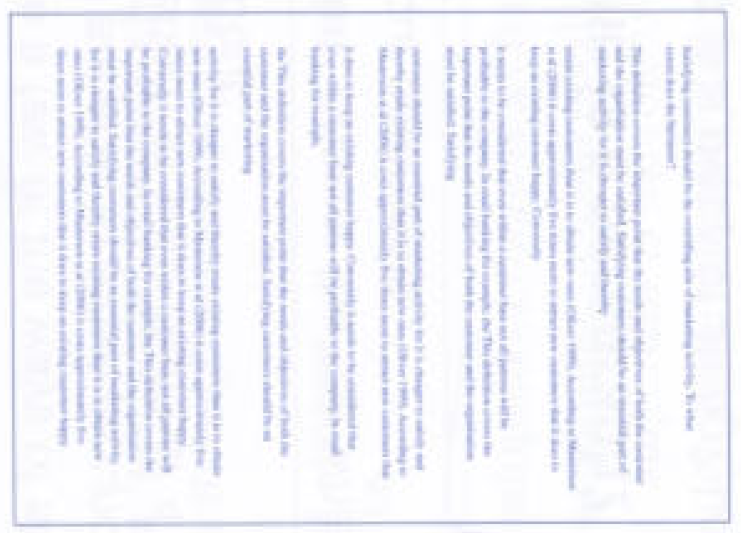 [Speaker Notes: - What do you think about that? 
- The shopping list approach]
Quick fix
Check:
Do some of your ideas belong together?
If yes, join up the sections.

Check:
Do you actually have a series of topic sentences?
Try to expand on each of your points (think about elaborating on your point by providing evidence/ examples).
[Speaker Notes: - What would you do to fix it?]
Good sized chunks and even spread of ideas
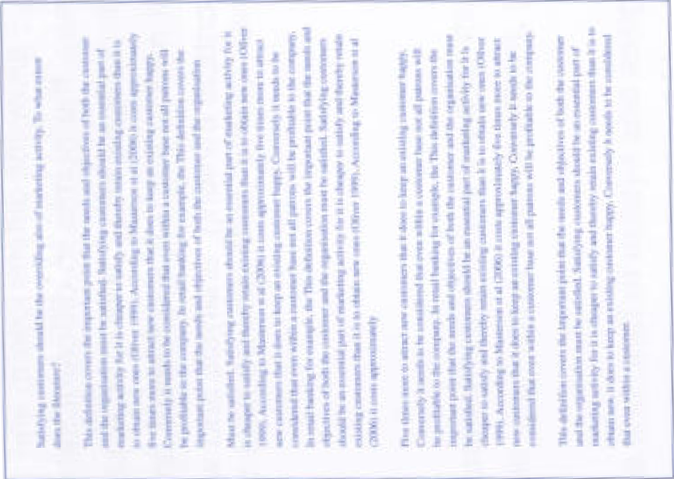 [Speaker Notes: - What do you think about that one?]
What makes it work?
The paragraphs are long enough to develop an idea.
But not so long they ramble or merge ideas.
The next slide is an example of a paragraph that could follow this introduction.
Introduction 
Sport plays a significant role in influencing the norms and values that shape our life in New Zealand. The game of rugby exemplifies some aspects of New Zealand culture. However, netball has had a greater influence on life in New Zealand, and is therefore a better game, because netball has increased women’s participation in sport, is a less violent game than rugby, and the morale and self-esteem of all New Zealanders has been boosted by the Silver Ferns winning more international games than the All Blacks.
Example paragraph
The significant influence of netball on life in New Zealand is illustrated by the work of Netball NZ increasing women’s participation in sport. Women constitute 51% of the population in NZ (Statistics New Zealand, 2012), yet historically, women’s, participation in sport has been much lower than men’s. For example, research conducted by Frederick, Jobson, and Friend (1989) showed that over 20 years ago only 15% of women between 18 and 35 years of age were members of a sports team, compared to 53% of men in the same age group. Furthermore, 50 years ago the participation rate was only 4% (Streep, 2001).  However, due to the social campaigns and advertising designed by NetBall NZ, women’s involvement in sport in the same age group has increased substantially, and in 2011 was at 48% (Britney, 2011; Spears, 2012). While this level is still lower than men’s involvement in sport, the positive influence that netball has had on New Zealand life is undeniable.
What are you looking for in a paragraph?
Topic sentence
Evidence and examples
Links back to the thesis statement 
have you made it clear why this is relevant to the topic
Citations
refer to theories and ideas of others
use examples and evidence to make your case
Can end with a conclusion
What are you looking for in a paragraph?
Clear links between the ideas in the paragraph
Use “signpost” words and phrases
Furthermore, moreover, in contrast, similarly, for example
Ask yourself “how does this sentence relate to the previous one”? 
Do my sentences read as disjointed facts? Or
Do the ideas flow from one to the other?
Back to our paragraph
Links back to thesis statement
Signpost words and phrases
The significant influence of netball on life in New Zealand is illustrated by the work of Netball NZ increasing women’s participation in sport. Women constitute 51 per cent of the population in NZ (Statistics NZ, 2012), yet historically, women’s, participation in sport has been much lower than men. For example, research conducted by Frederick, Jobson and Friends (1989) showed that over 20 years ago only 15 per cent of women between 18-35 years of age were members of a sports team, compared to 53 per cent of men in the same age group. Furthermore, 50 years ago the participation rate was only 4% (Streep, 2001).  However, due to the social campaigns and advertising designed by NetBall NZ, women’s involvement in sport in the same age group had increased in 2011 to 48% (Britney, 2011; Spears, 2012). While this level is still lower than men’s involvement in sport, the positive influence that netball has had on New Zealand life is undeniable.
Evidence and examples
Conclusion
Quick quiz
What is a thesis statement?

What is a topic sentence?

Provide three examples of “signpost” words.